Прокладка туристского маршрута
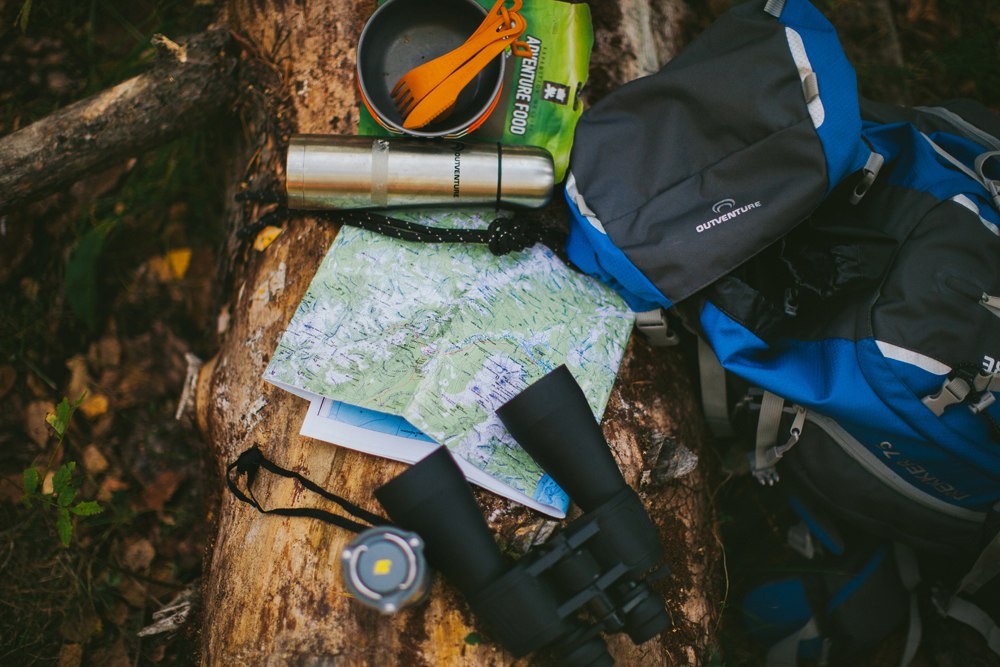 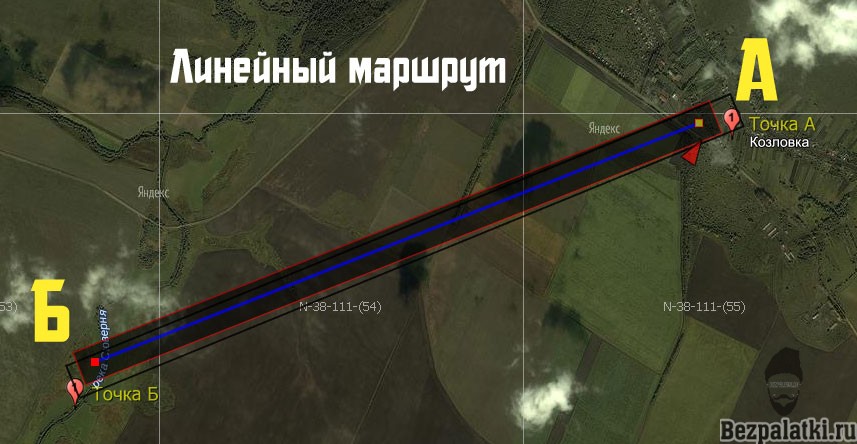 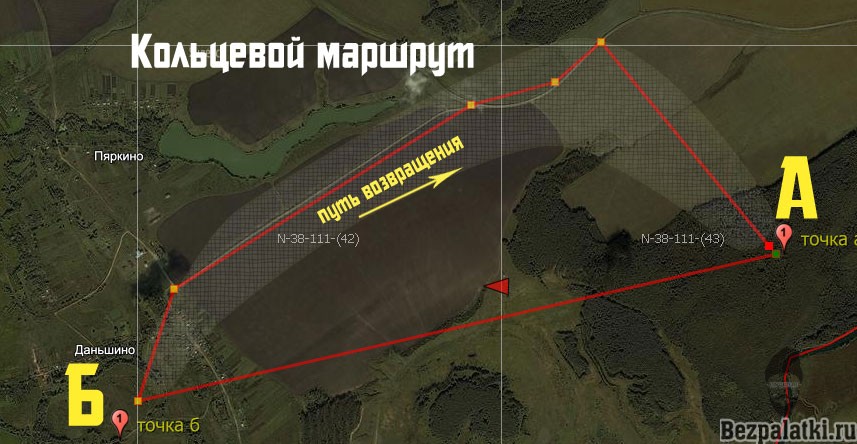 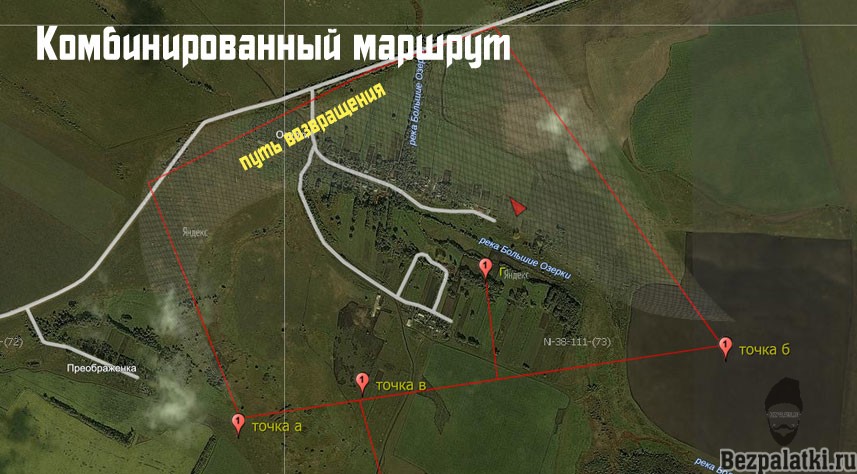 Выбираем район путешествия
Выбор района путешествия – важнейший этап  при составлении маршрута.
Место должно быть чем то примечательно:
 Красивая природа
 Возможность посетить по пути примечательные места (музеи, церкви, горы, перевалы и т.д)
 Желательно наличие воды по пути следования
Разработка «нитки» маршрута, мест посещения
Ниткой у туристов называется путь маршрута. Т.е все расстояние от начала и до конца пути является «ниткой». Разрабатывать нитку маршрута можно с помощью карты а можно с помощью компьютера
Нитка маршрута, разработанная по топографической карте района похода, представляет собою следующую последовательность ориентиров: - пункт старта, - опорные ориентиры дневных переходов,- места остановок, привалов; - места туристских биваков;- пункт финиша;- запасной маршрут.
Оорные ориентиры дневных переходов 
 Данные ориентиры необходимы в целях уверенного ориентирования и соблюдения намеченной нитки маршрута. Если на маршруте Вы встречаете ряд известных, ожидаемых Вами опорных ориентиров, то, соответственно, Вы уверены в том, что Вы не сбились с намеченной линии движения. В качестве опорных ориентиров маршрута служат различные ориентиры местности: точечные (перекрестки дорог, отдельные здания, мосты и пр.); линейные (дороги и просеки, используемые для движения или пересекаемые во время движения, берега рек, границы между лесными массивами и полями и т.д.); площадные (населенные пункты, озера, небольшие лесные массивы).
Рекомендуемые количественные параметры по оздоровительным походам:
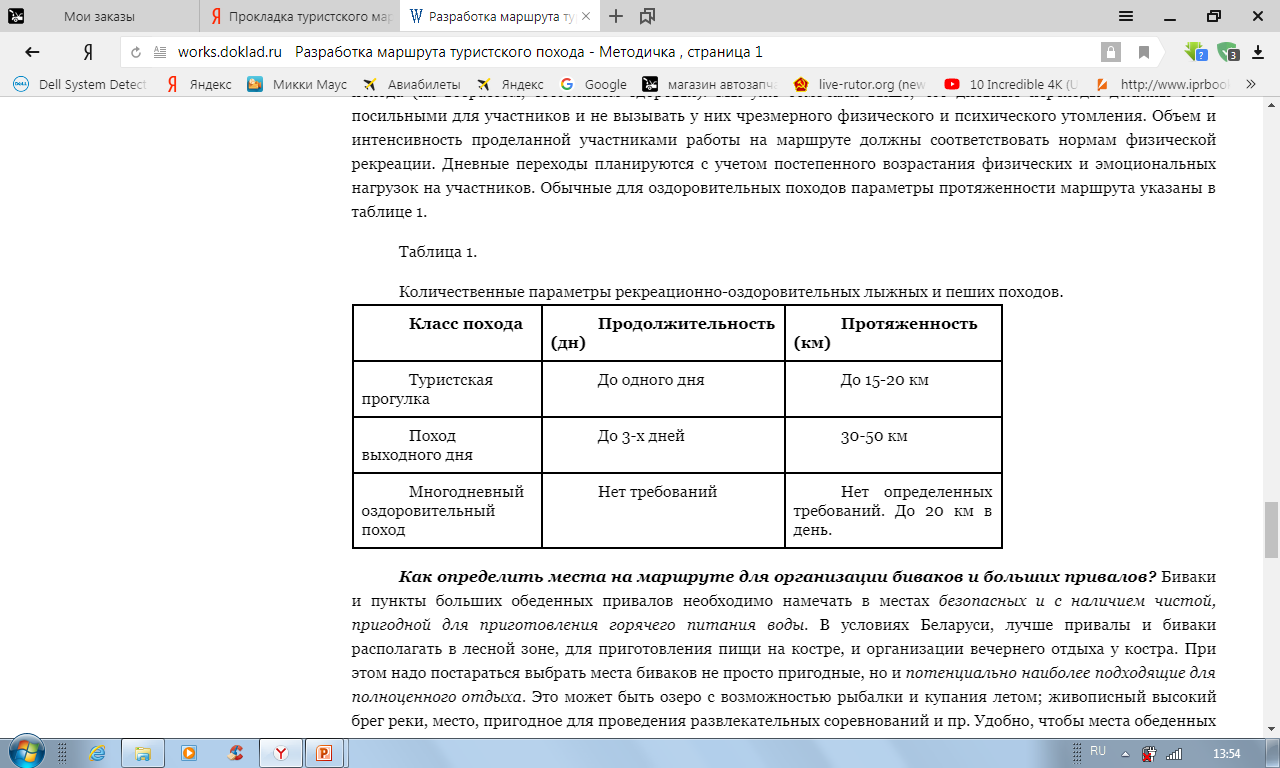 При разработке нитки маршрута должны учитываться:
Количественный и качественный состав группы;
Время года;
Погодные условия;
Характер местности;
Наличие дорожной сети (троп);
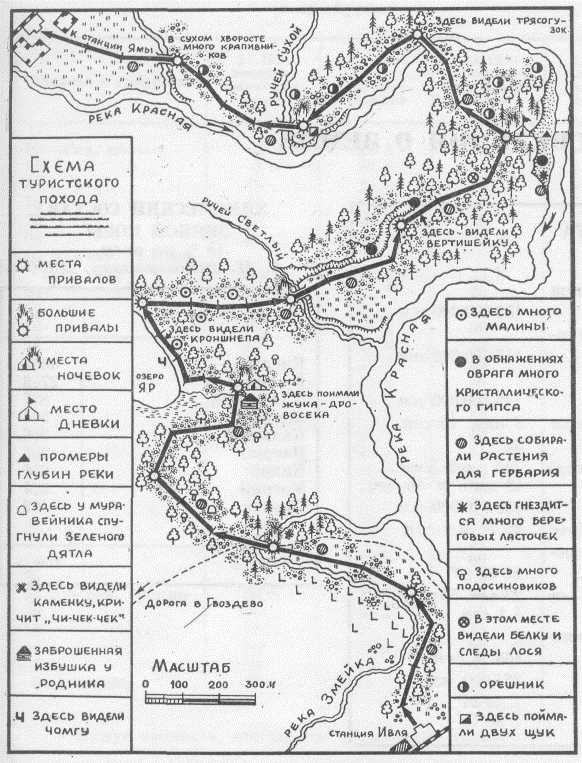 Топографическая карта
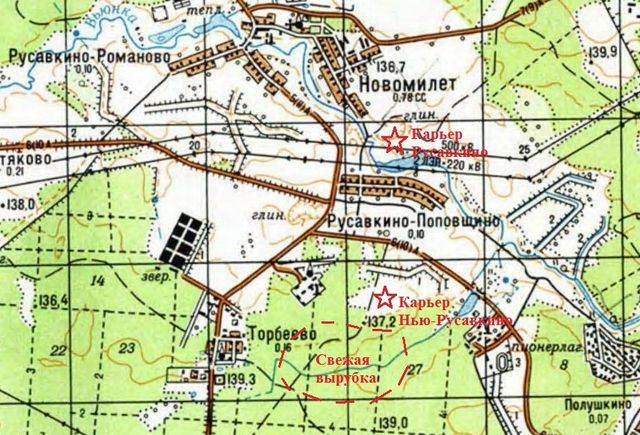 Топографическая карта является изображением местности в графическом виде.
Топографические карты разделяются на различные виды по следующим признакам: масштаб, специальное содержание информации, назначение использования. Разнообразные карты местности классифицируются также по научным направлениям.
Виды топографических карт:
Географические.Топографические.Геологические.Исторические.Политические.Почвенные.
Масштаб карты (плана) – отношение длины линии на карте (плане) к длине горизонтального проложения соответствующей линии местности
Масштабный ряд топографических карт
Таблица 6.1.